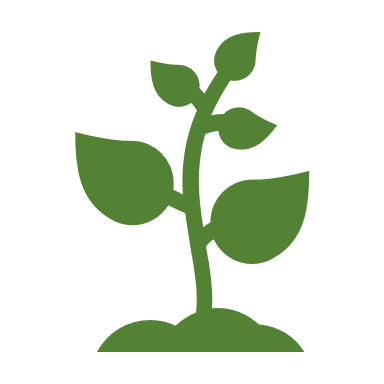 Установочный вебинар по проекту "Образовательный лифт: ШНОР" для сетевой группы учителей физики.
Яковлева Надежда Геннадьевна, старший 
преподаватель кафедры общего образования 
ЦНППМПР ГАУ ДПО «ИРО ПК»
Руководитель сетевой группы.
Яковлева Надежда Геннадьевна, старший преподаватель кафедры общего образования ЦНППМПР ГАУ ДПО "Институт развития образования Пермского края"
5 лет сопровождает проект «Образовательный лифт: ШНОР». С 2022 года – руководитель проекта.
Учитель физики с 30 – летним стажем.
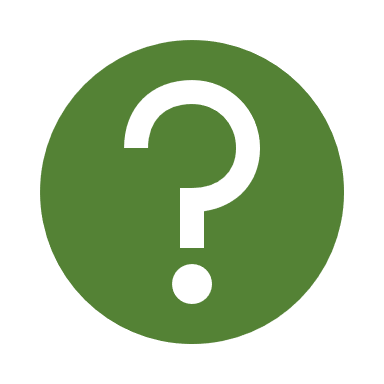 Галлы были многочисленнее римлян, германцы – сильнее, греки – умнее, карфагеняне – хитрее. Почему же миром правил Рим?
План вебинара.
1
2
Знакомство с проектом «Образовательный лифт: ШНОР-2023»
Результаты диагностики сетевой группы
3
4
Задание 1 проекта «Образовательный лифт: ШНОР-2023»
Теория и практика:
формируем метапредметные результаты
1
Знакомство с проектом «Образовательный лифт: ШНОР-2023»
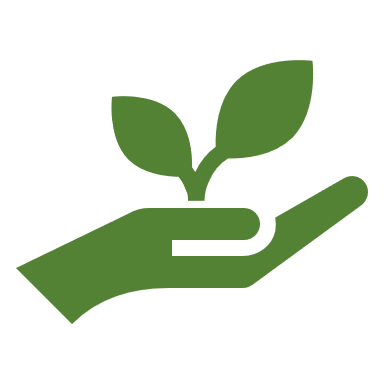 Идея проекта: поддержка школ с низкими образовательными результатами.

Тема проекта: формирование метапредметных результатов.
Результат участия в проекте.
Участие в системе обмена опытом.
Использование современных педагогических технологий.
Учёт индивидуальных особенностей в учебном процессе.
Повышение уровня мотивации обучающихся.
Уменьшение доли родителей, недовольных преподаванием предмета.
 Уверенность  учителя в своей педагогической компетентности.
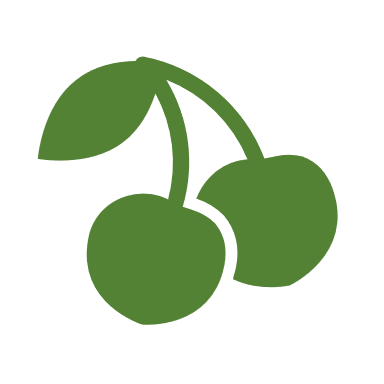 Что получит  учитель, работая в проекте.
Результативное участие в краевом проекте (сертификат).
Участие в работе временной творческой группы (приказ). 
Создание инновационного продукта.
Выступление на краевой конференции (сертификат).
Публикация методической разработки.
График проекта.
Установочный семинар/вебинар – 21 апреля в 16.00
Вебинар-консультация 1 по проверке заданий/выдаче новых – 8 июня в 16.00
Промежуточный семинар/вебинар – 28 августа в 11.00
Вебинар-консультация 2 по проверке заданий/ выдаче новых – 26 сентября в 16.00
Итоговый семинар/вебинар – 24 октября в 15.00
Итоговая конференция/форум по проекту - ноябрь
Задания проекта.
1. 
Проба пера: создаём задания на универсальные познавательные действия.
2. 
Мы в теме: создаём задания для группового проекта
3. 
Групповой проект: мониторинг, игра, турнир и т.д.
4. 
Апробация созданного контента: проведение метапредметного события.
2
Результаты диагностики сетевой группы
Ваши ожидания от участия в проекте "ОЛ: ШНОР" в 2023 году.
Получить опыт самостоятельной разработки заданий по формированию метапредметных результатов
получение новой для меня информации
мне не интересно
повышение качества преподавания предмета география, улучшение результатов промежуточной и итоговой аттестации обучающихся
повышение качества результатов по предмету
пока не думала об этом
Повысить свою компетентность в некоторых вопросах
совершенствование компетенции
Научиться разрабатывать и оценивать метапредметные результаты
Повышение компетенций по предмету.
повышение компетенций
Повысить качество обученности
Повышение своего уровня по достижению обучающимися метапредметных результатов
Пополнить свои знания.
Повысить свою профессиональную компетентность в данной области
??
2
Теория и практика:
формируем метапредметные результаты
ФГОС ООО и ФГОС СОО. 
Необходимые профессиональные компетенции педагога:
понимать, что формирует/проверяет то или иное задание;
разрабатывать/подбирать задания для освоения заявленного содержания и достижения заявленного результата;
 организовывать различные виды деятельности в процессе обучения для достижения комплекса планируемых результатов (предметных, метапредметных, личностных, функциональной грамотности); 
выстраивать межпредметные связи и участвовать в командной работе учителей-предметников в вопросах формирования планируемых результатов.
Требования к метапредметным результатам.
1. Овладение универсальными учебными познавательными действиями
Базовые логические действия
Базовые исследовательские действия
Работа с информацией
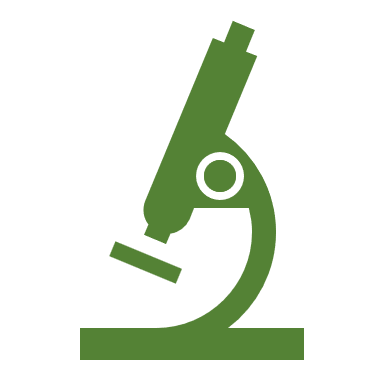 2. Овладение универсальными учебными коммуникативными действиями
Общение
Совместная деятельность
3. Овладение универсальными регулятивными действиями
Самоорганизация
Самоконтроль
Формирование базовых логических действий:
— выявлять и характеризовать существенные признаки объектов (явлений); 
— устанавливать существенный признак классификации, основания для обобщения и сравнения; 
— выявлять закономерности и противоречия в рассматриваемых фактах, данных и наблюдениях, относящихся к физическим явлениям; 
— выявлять причинно-следственные связи при изучении физических явлений и процессов; 
— делать выводы с использованием дедуктивных и индуктивных умозаключений, выдвигать гипотезы о взаимосвязях физических величин; 
— самостоятельно выбирать способ решения учебной физической задачи (сравнение нескольких вариантов решения, выбор наиболее подходящего с учётом самостоятельно выделенных критериев)
Пример задания по ФГОС.
Устанавливать существенный признак классификации, основания для обобщения и сравнения.
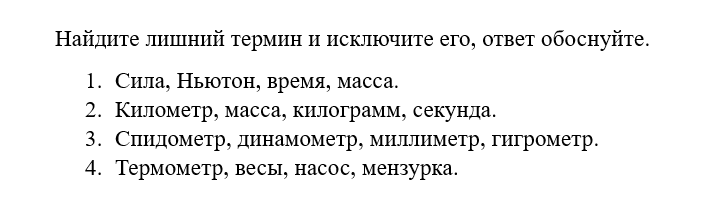 Примеры заданий по ФГОС с использованием ЦОР.
Устанавливать существенный признак классификации, основания для обобщения и сравнения.
Распредели физические явления по группам. https://learningapps.org/view17815330
Распредели рычаги по видам. https://learningapps.org/view16733363
Волновая оптика. https://learningapps.org/view16443480
Виды спектров. https://learningapps.org/view16489009
Конструктор заданий на формирование базовых логических действий:
выявите существенные признаки объектов (явлений) 
охарактеризуйте существенные признаки объектов (явлений); 
установите существенный признак классификации; 
установите основание для обобщения и сравнения; 
выявите закономерности и противоречия в фактах, данных и наблюдениях; 
предложите критерии для выявления закономерностей и противоречий; 
выявите дефициты информации, необходимой для решения задачи; 
выявите причинно-следственные связи при изучении явлений и процессов; 
сделайте выводы на основе умозаключений; 
сформулируйте гипотезы о взаимосвязях; 
выберите способ решения учебной задачи.
Формирование базовых исследовательских действий:
— использовать вопросы как исследовательский инструмент познания; — проводить по самостоятельно составленному плану опыт, несложный физический эксперимент, небольшое исследование физического явления; 
— оценивать на применимость и достоверность информацию, полученную в ходе исследования или эксперимента; 
— самостоятельно формулировать обобщения и выводы по результатам проведённого наблюдения, опыта, исследования; 
— прогнозировать возможное дальнейшее развитие физических процессов, а также выдвигать предположения об их развитии в новых условиях и контекстах.
Пример традиционного задания.
Использовать  вопросы как исследовательский инструмент познания.
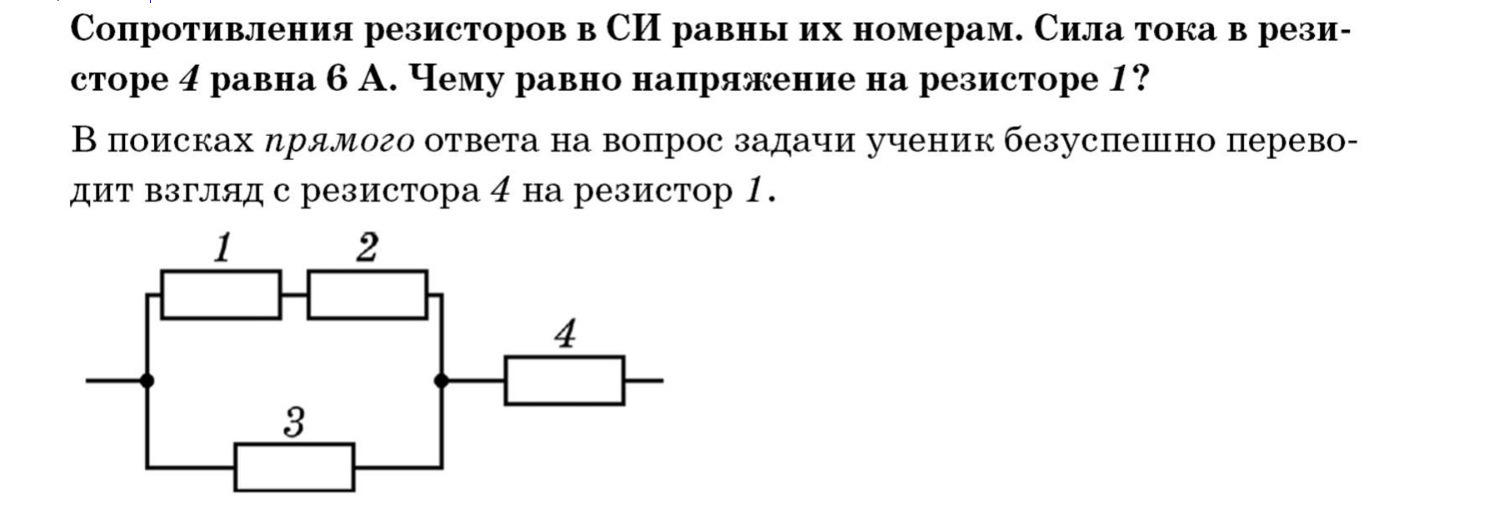 Пример задания по ФГОС.
Использовать  вопросы как исследовательский инструмент познания.
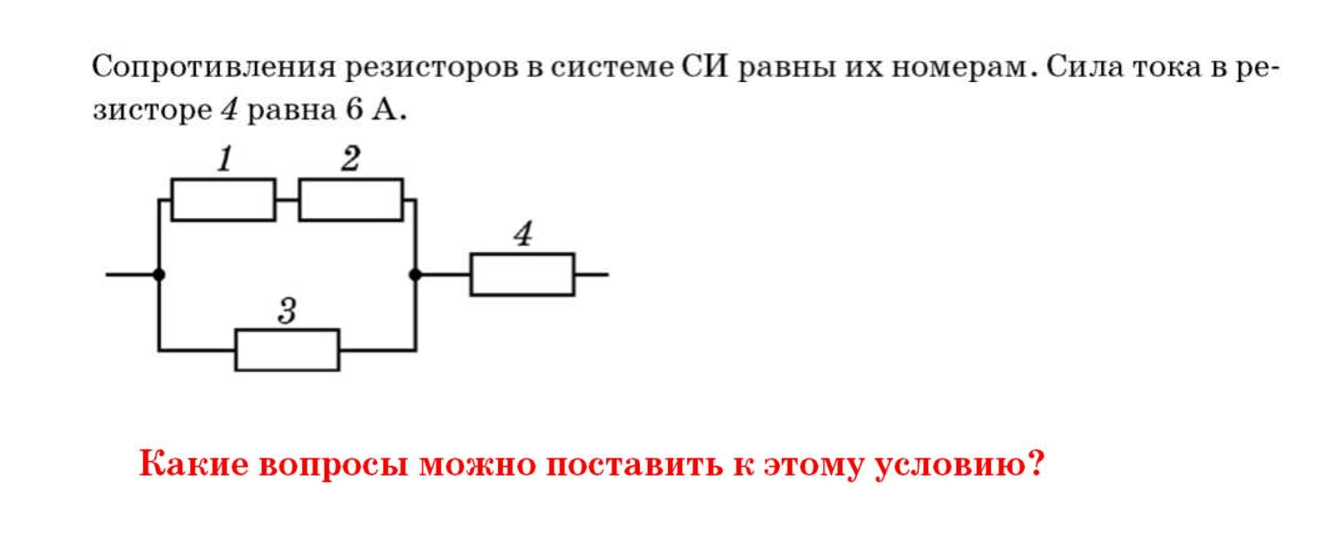 Какие вопросы можно поставить к этому условию?
Конструктор заданий на формирование базовых исследовательских действий:
сформулируйте проблемный вопрос, направленный на поиск ответа;
сформулируйте вопрос, фиксирующий противоречие между реальным и желательным состоянием ситуации, объекта;
сформулируйте гипотезу, истинность которой можно проверить в ходе исследования;
составьте план проведения исследования;
 проведите несложное исследование (эксперимент) по установлению особенностей объекта изучения;
оцените достоверность информации, полученной в ходе исследования (эксперимента);
сформулируйте выводы по результатам проведенного исследования (эксперимента);
спрогнозируйте возможное развитие процессов, событий и их последствия в аналогичных или сходных ситуациях.
Формирование умений работы с информацией:
— применять различные методы, инструменты и запросы при поиске и отборе информации или данных с учётом предложенной учебной физической задачи; 
— анализировать, систематизировать и интерпретировать информацию различных видов и форм представления;
 — самостоятельно выбирать оптимальную форму представления информации и иллюстрировать решаемые задачи несложными схемами, диаграммами, иной графикой и их комбинациями.
Пример традиционного задания.
Анализировать, систематизировать и интерпретировать информацию различных видов и форм представления
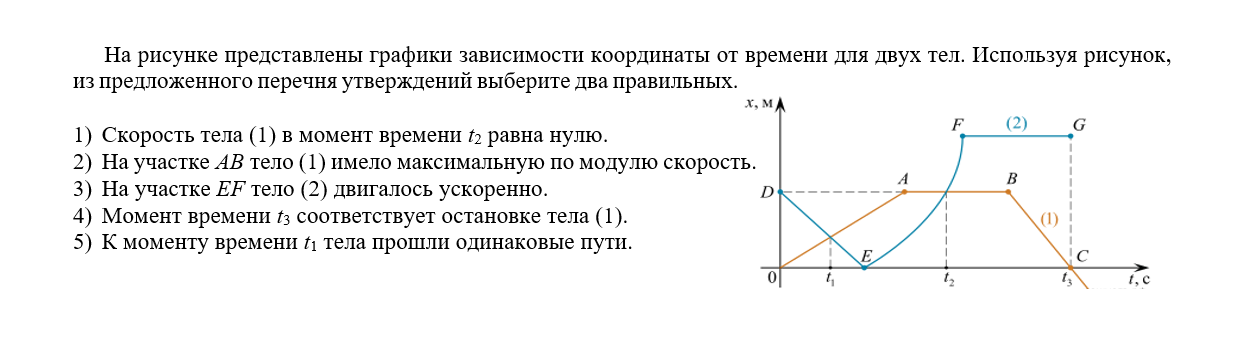 Пример задания по ФГОС.
Анализировать, систематизировать и интерпретировать информацию различных видов и форм представления
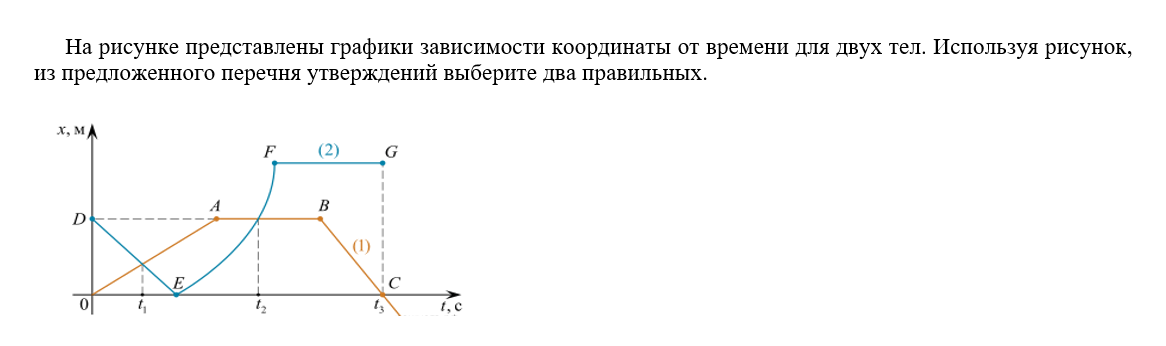 Опишите движение тела 1(или 2) на каждом из участков.
Конструктор заданий на формирование умений работы с информацией:
примените различные методы (инструменты, запросы) при поиске искомой информации;
выберите (проанализируйте, систематизируйте, интерпретируйте) информацию различных видов и форм представления;
найдите аргументы (подтверждающие/опровергающие идею, версию) в различных информационных источниках;
выберите оптимальную форму представления информации;
проиллюстрируйте решаемые задач схемами, диаграммами;
оцените надежность информации по критериям;
сформулируйте критерии для оценки надежности информации.
2
Задание 1 проекта «Образовательный лифт: ШНОР-2023»
Задание 1.
Создание комплекта заданий  на формирование метапредметных  результатов.
Срок предоставления задания № 1 –  1 июня 2023 года
Задание после выполнения высылается руководителю группы Яковлевой Н.Г. на почту fanni1909@yandex.ru
Подпись файла: Фамилия_Задание 1
Требования к выполнению.
 Разработать пакет заданий к учебному занятию по выбранной теме учебного занятия (не менее 5 заданий на формирование разных видов запланированных метапредметных результатов обучения).
Общие требования к оформлению отчёта по выполнению задания. 

Документ Word, который содержит название документа и сведения об авторе (ФИО, предмет, ОО)

Критерии оценивания. 

Соответствие/несоответствие разработанных метапредметных заданий планируемым результатам обучения по теме учебного занятия.
СПАСИБО ЗА РАБОТУ, КОЛЛЕГИ!
Ссылка на запись вебинара: https://events.webinar.ru/51207829/1351638796/record-new/485223566